DIREITO E POLÍTICAS PÚBLICAS
CONTEXTO:
No Brasil, maior aproximação do direito com as políticas públicas a partir de 1990 com o processo de redemocratização e expansão dos direitos sociais  (BUCCI)
Democracia é um sistema de direitos (BUCCI, 2013, p. 96). Após a constituição de 1988, o Brasil viveu a expansão da garantia desse sistema jurídico de direito, com a criação inserção no texto constitucionais de direitos sociais e a criação de inúmeros marcos normativos
Direitos fundamentais e direitos sociais: José Afonso da Silva define direitos fundamentais como expressão dos princípios que resumem “a concepção do mundo e informam a ideologia política de cada ordenamento jurídico,  além de designar, no nível do direito positivo, aquelas prerrogativas e instituições que ele concretiza em garantias de uma convivência digna, livre e igual de todas as pessoas.”
COMO GARANTIR A EFICÁCIA DESSES DIREITOS? As normas definidoras dos direitos e garantias fundamentais têm aplicação imediata. (art. 5º, §1, CF/88)
DIREITO E POLÍTICAS PÚBLICAS
DIREITOS FUNDAMENTAIS E SOCIAIS:
José Afonso da Silva define direitos fundamentais como expressão dos princípios que resumem “a concepção do mundo e informam a ideologia política de cada ordenamento jurídico,  além de designar, no nível do direito positivo, aquelas prerrogativas e instituições que ele concretiza em garantias de uma convivência digna, livre e igual de todas as pessoas.”
Por fundamentais, entende-se que “se trata de situações jurídicas sem as quais a pessoa humana não se realiza, não convive, e às vezes, nem mesmo sobrevive”;
Características: a) historicidade (nascem, modificam-se e desaparecem); b) inalienabilidade; c) imprescritibilidade; d) irrenunciabilidade (podem não ser exercidos, nunca renunciados); 
Podem ser classificados no Direito Brasileiro, quanto à sua fonte, em: 
os expressos (decorrentes do art. 5º, I a LXXVIII); 
os decorrentes dos princípios e regime adotados pela CF; 
os decorrentes de tratados e convenções internacionais adotados pelo Brasil;
DIREITO E POLÍTICAS PÚBLICAS
TIPOS DE DIREITOS FUNDAMENTAIS E SOCIAIS:
DIREITO E POLÍTICAS PÚBLICAS
CONCEITO de política pública

Política pública é o programa de ação governamental que resulta de um processo ou conjunto de processos - juridicamente regulados  processo eleitoral, processo de planejamento, o processo de governo, processo orçamentário o processo legislativo, processo administrativo, processo judicial - visando coordenar os meios à disposição do estado e as atividades privadas, para a realização de objetivos socialmente relevantes e politicamente determinados . Como tipo ideal, a política pública deve visar a realização de objetivos definidos expressando a seleção de prioridades, a reserva de meios necessários à sua consecução e o intervalo de tempo em que se espera o atingimento dos resultados. (BUCCI, 2013, p. 38)
DIREITO E POLÍTICAS PÚBLICAS
Várias possibilidades de aproximação dos temas: 
os processos normativo de criação de direitos que gera um políticas públicas,
competência para criação de políticas públicas, 
pacto federativo e políticas públicas, 
receitas, despesas e orçamento público;
implementação de políticas públicas, 
judicialização de políticas públicas;
Etc.

A agenda do desenvolvimento se abre para o entendimento de como se formulam e executam políticas públicas, por meio de diferentes arranjos, seja para o atendimento de direitos, diretamente, seja para a organização das formas econômicas sociais que se relacionam com esse resultado, a partir de iniciativas dirigidas e coordenadas pelo poder público. (BUCCI, 2013, p. 35)
DIREITO E POLÍTICAS PÚBLICAS
Tecnologia jurídica: o papel do direito seria voltado a criar e replicar padrões jurídicos de organização da ação governamental incorporando mecanismos institucionalizados para o exercício do contraditório 

Entender o direito como parte da dimensão institucional de políticas públicas é supor que normas jurídicas estruturam seu funcionamento, regulam seus procedimentos e se encarregam de viabilizar a articulação entre atores direta e indiretamente ligados a tais políticas.(COUTINHO, 2012, p. 20)
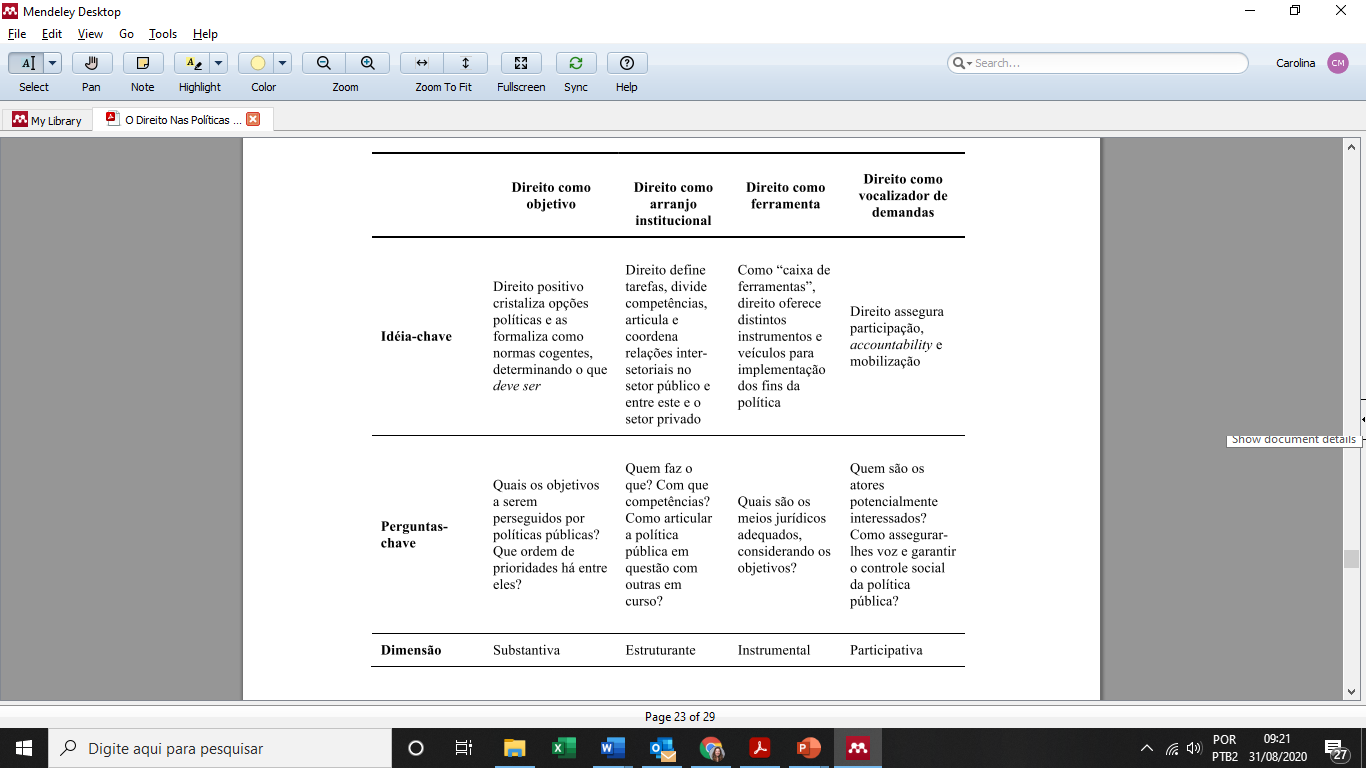 DIREITO E POLÍTICAS PÚBLICAS
DIREITO E POLÍTICAS PÚBLICAS
TRADICIONAL TEORIA DO DIREITO: 
Teoria do direito eurocêntrica e marcada pela colonialidade do poder;
tradicionalmente a teoria do direito se baseia em uma “Teoria da Norma”:
Direito oficial;
Unidade do ordenamento jurídico
Certeza, segurança jurídica, supremacia do interesse público
Sistema de normas hierarquicamente organizadas
Positivismos
Dever ser
No Brasil um compreensão fatalista do direito europeu como direito oficial brasileiro, em que cria um monopólio oficial da violência e institucionaliza os sentidos aceitos e um sistema de normas e de ordenamento que reduz, e até subalterniza, as complexidades de sentido do mundo inoficial.
DIREITO E POLÍTICAS PÚBLICAS
CRISE: 
Capitalismo financeiro e redefinição das fronteiras estatais;
Insuficiência do Poder Legislativo na consecução dos direitos e garantias dos cidacãos;
Aparecimento do Estado de Bem Estar e o incremento do Poder Executivo;
Ápice do direito nazifacista e crise da normatividade;
Crise do primado da legalidade;
Movimentos anti-formalistas;
Ativismo judicial;
DIREITO E POLÍTICAS PÚBLICAS
Como as políticas públicas alteram essa concepção estática do direito?
Emanação de normas jurídicas de novas Fontes inclusive não estatais 
Burocratas de nível de rua 
Multiplicação de Fontes do direito 
proliferação regulamentar 
judicialização das políticas públicas 
interesse em uma visão mais acurada sobre a ação governamental , que contemple os esquemas sequenciais de elaboração e implementação de políticas públicas 
transformações da ordem jurídica 
DESCOLONIZAR O DIREITO: como?
DIREITO E POLÍTICAS PÚBLICAS
REFERÊNCIAS:
BUCCI, Maria Paula Dallari. Fundamentos para uma teoria jurídica das políticas públicas. 1a ed. São Paulo: Saraiva, 2013. 
COUTINHO, Diogo R. O Direito Nas Políticas Públicas. SSRN Electronic Journal, [S. l.], n. 7, 2012. DOI: 10.2139/ssrn.2147884.
FERRAZ JUNIOR, Tercio Sampaio; BORGES, Guilherme Roman. A superação do direitocomo norma: uma revisão descolonial da teoria do direito brasileiro. São Paulo: Almedina Brasil, 2020.
Silva, José Afonso da. Direito Constitucional. São Paulo: Revista dos Tribunais, 2000.